Estimating probabilities
9B
Subjective probabilities
The probability is assigned a value just on the basis of experience. Such probabilities are called subjective probabilities, and whether or not they are accurate estimates of the true probability would be open to dispute.
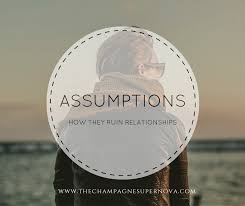 Probabilities from data
Probabilities from data
proof
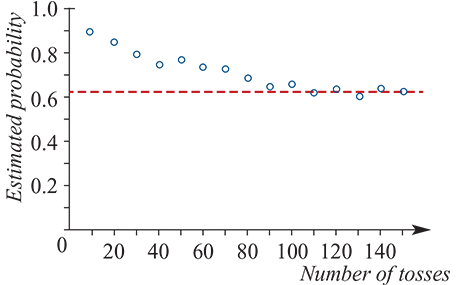 Example
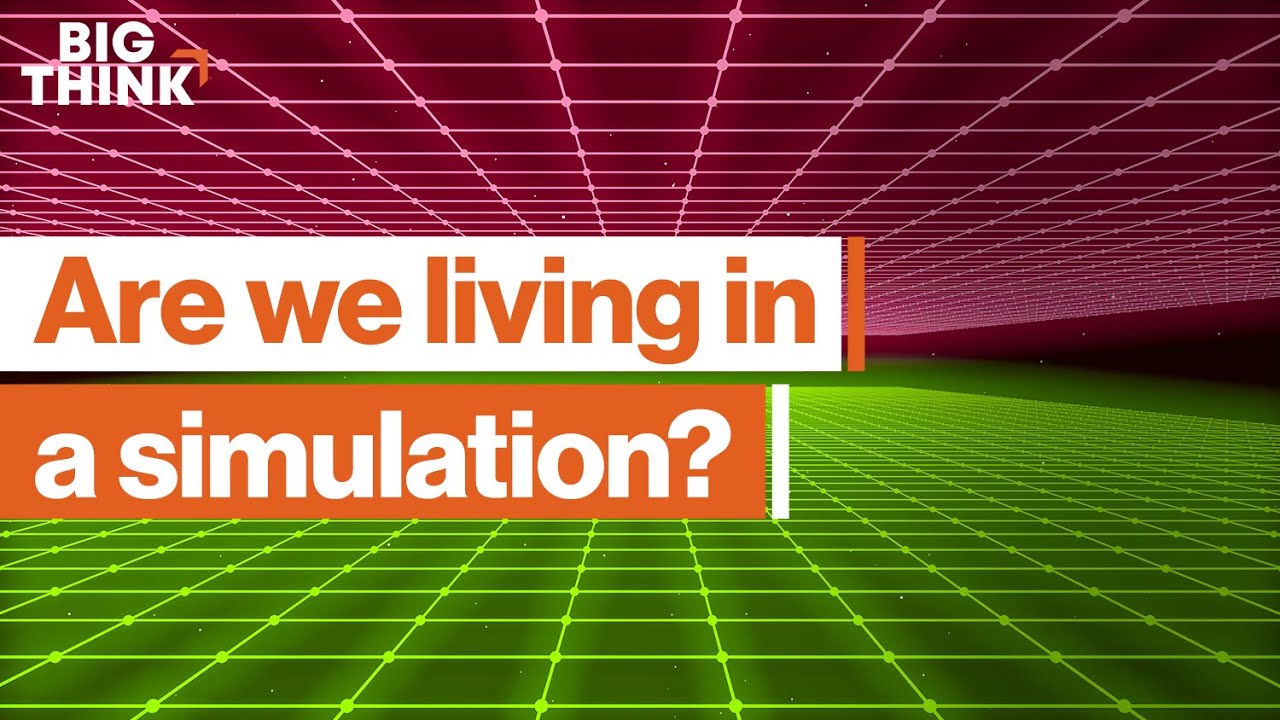 Simulation
The word simulate means to pretend or to imitate. In statistics, simulation is a way to model a random experiment, such that simulated outcomes closely match real-world outcomes. Simulation does not involve repeating the actual experiment. Instead, more complex probabilities can be estimated via multiple trials of an experiment which approximates the actual experiment, but can be carried out quickly and easily.
Probabilities from area
In the previous section we used the model of equally likely outcomes to determine probabilities. We counted both the outcomes in the event and the outcomes in the sample space, and used the ratio to determine the probability of the event.

This idea can be extended to calculate probabilities when areas are involved, by assuming that the probabilities of all points in the region (which can be considered to be the sample space) are equally likely.
example
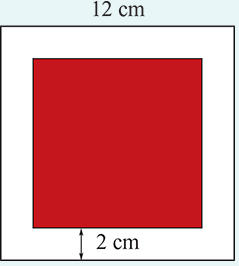 Section summary